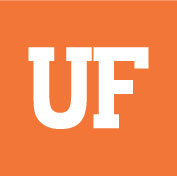 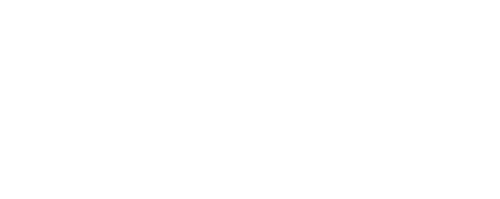 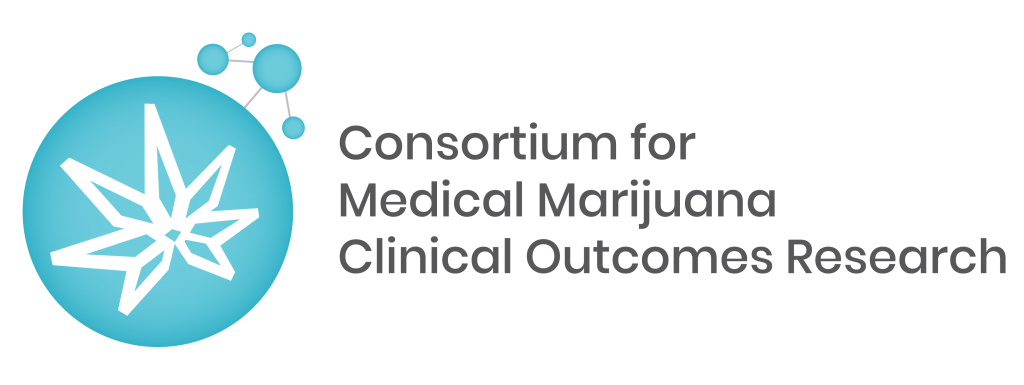 Medical marijuana  providers use a blend of primary research, online sources, and exchanges with colleagues to learn about medical marijuana, and their perceived needs for more information are high
Information sources and training needs on medical marijuana:  preliminary results from a state-wide provider survey
Introduction

Medical marijuana (MMJ) is legal in the state of Florida for the treatment of specific qualifying medical conditions. 
As of July 2020, over 2,450 physicians are authorized to order MMJ, and 360,000 patients are registered in Florida’s MMJ program. 
With this rapid uptake come concerns regarding physicians’ knowledge about MMJ, and the lack of preparing physicians-in-training to manage MMJ.


Methods

We conducted state-wide survey of certified MMJ providers in Florida to investigate their information sources and needs regarding MMJ.
The survey was developed by the Consortium for Medical Marijuana Clinical Outcomes Research team to inform physicians of the mission of the consortium, which is to support and disseminate research. 
The survey was pilot tested with a small group of physicians. 
We identified all physicians licensed to certify patients for MMJ in Florida (n=1609), to investigate their information sources and training needs regarding MMJ. 
The survey was disseminated via mail and email.
A $40 incentive was given for survey completion.


Results

We present preliminary results from 51 providers who responded to our survey.
Mean age was 56, 74% were males, 
Responders were from 22 Florida counties and represent a broad range of medical specialties. 
92% practiced in both medical marijuana and traditional medical practice. 
Sources of information about MMJ and training needs are illustrated in figures 1 and 2 respectively.
77% strongly agreed or agreed they could provide better care if they knew which products their patients receive at dispensaries.
References

Florida Medical Marijuana Legalization, Amendment 2 (2016). Ballotpedia. 
Florida Medical Marijuana Law. NORML. https://norml.org/laws/medical-laws/florida-medical-marijuana-law/
Florida Marijuana Doctor List. FL Dispensaries. https://fldispensaries.com/florida-marijuana-doctor-list-updated-2019/
prescribe medical marijuana. Drug and Alcohol Dependence. 2017;180:151-155. doi:10.1016/j.drugalcdep.2017.08.010
Ruba Sajdeya MD,1 Jennifer Jean-Jacques MPH,1
Anna Shavers MPA,1 Yan Wang PhD,1 
R. Nathan Pipitone PhD,2 Martha Rosenthal PhD,2 
Almut G. Winterstein RPh, PhD, FISPE,1
Robert L. Cook MD, MPH.1

1 University of Florida
2 Florida Gulf Coast University
* Contact corresponding authorrubasajdeya@ufl.edu

Contact MMJ Outcomes 
 mmj.outcomes@cop.ufl.edu
 https://mmjoutcomes.org/
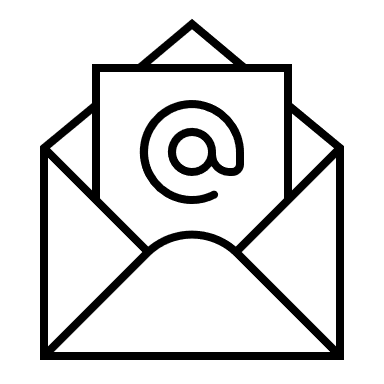 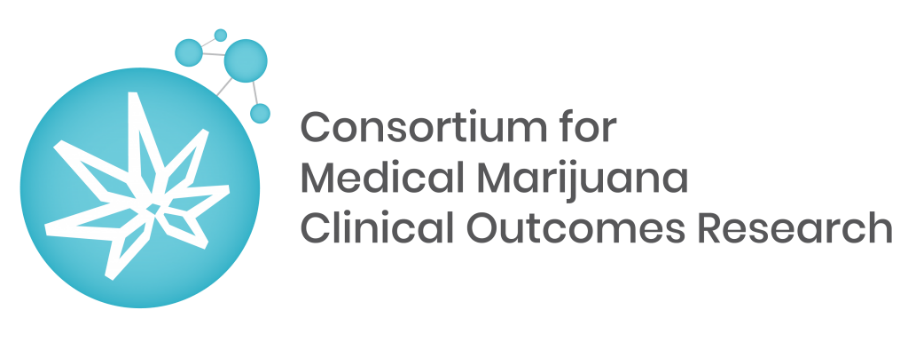